Minotaur
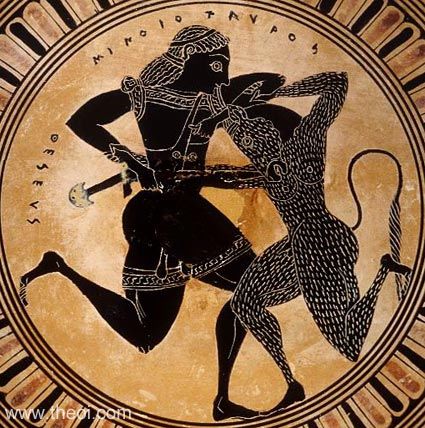 Museum Collection: Toledo Museum of Art, Toledo, Ohio, USA 
Ware: Attic Black Figure
Shape: Kylix, lip 
Painter: Attributed to the Tleson Painter
Date: ca 550 BC
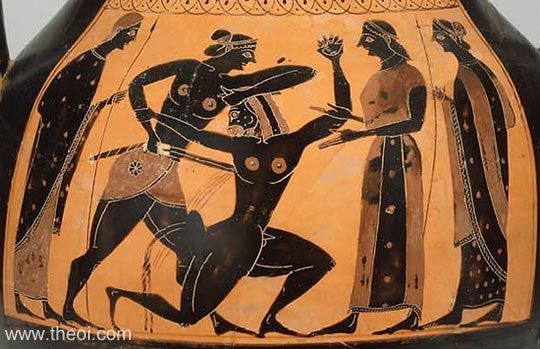 Museum Collection: Museum of Fine Arts, Boston, Massachusetts, USA 
Ware: Attic Black Figure
Shape: Amphora
Painter: Attributed to the Nikosthenes Painter
Date: ca 540 BC
http://www.theoi.com/Ther/Minotauros.html
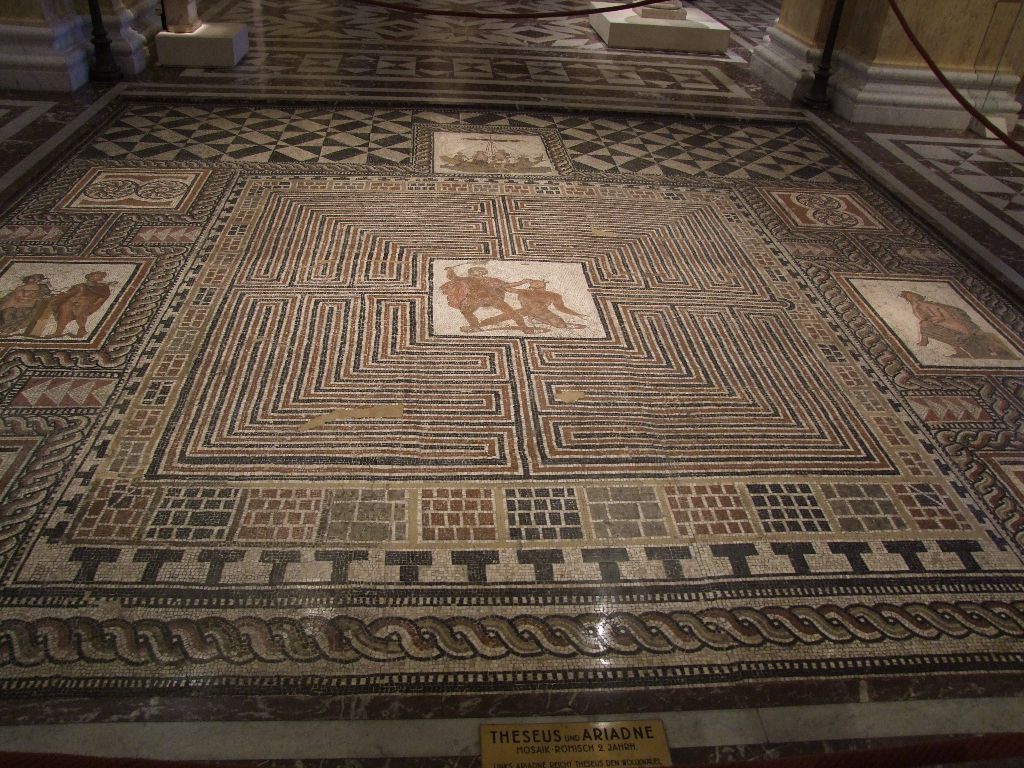 Kunst
“Theseus-Mosaic”, floor mosaic from a Roman villa, Loigersfelder near Salzburg, Austria. Kunsthistorische Museum.
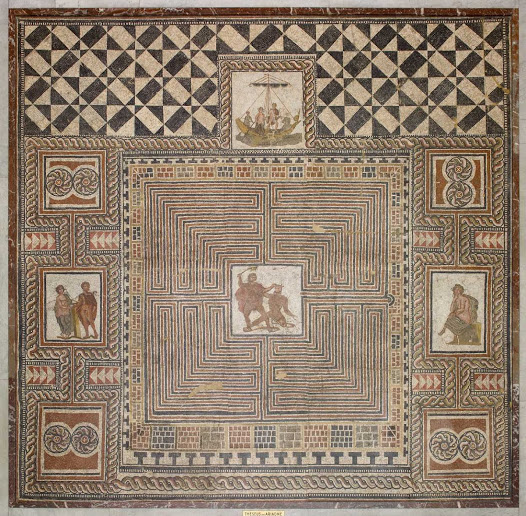 Dante. Inferno XII
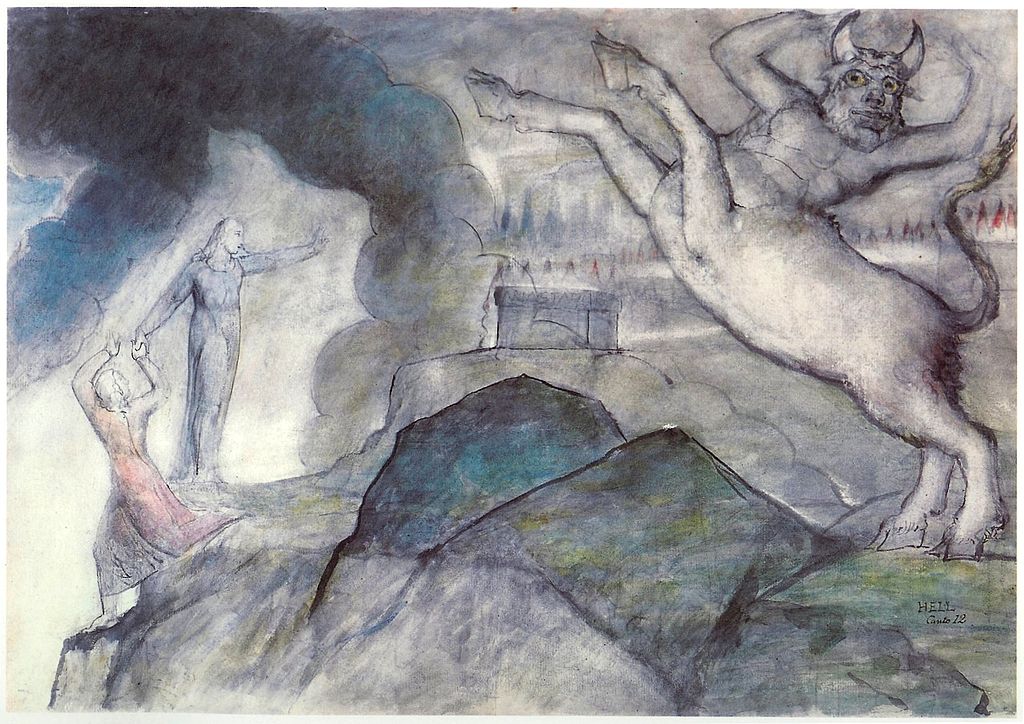 William Blake's image of the Minotaur to illustrate Inferno XII
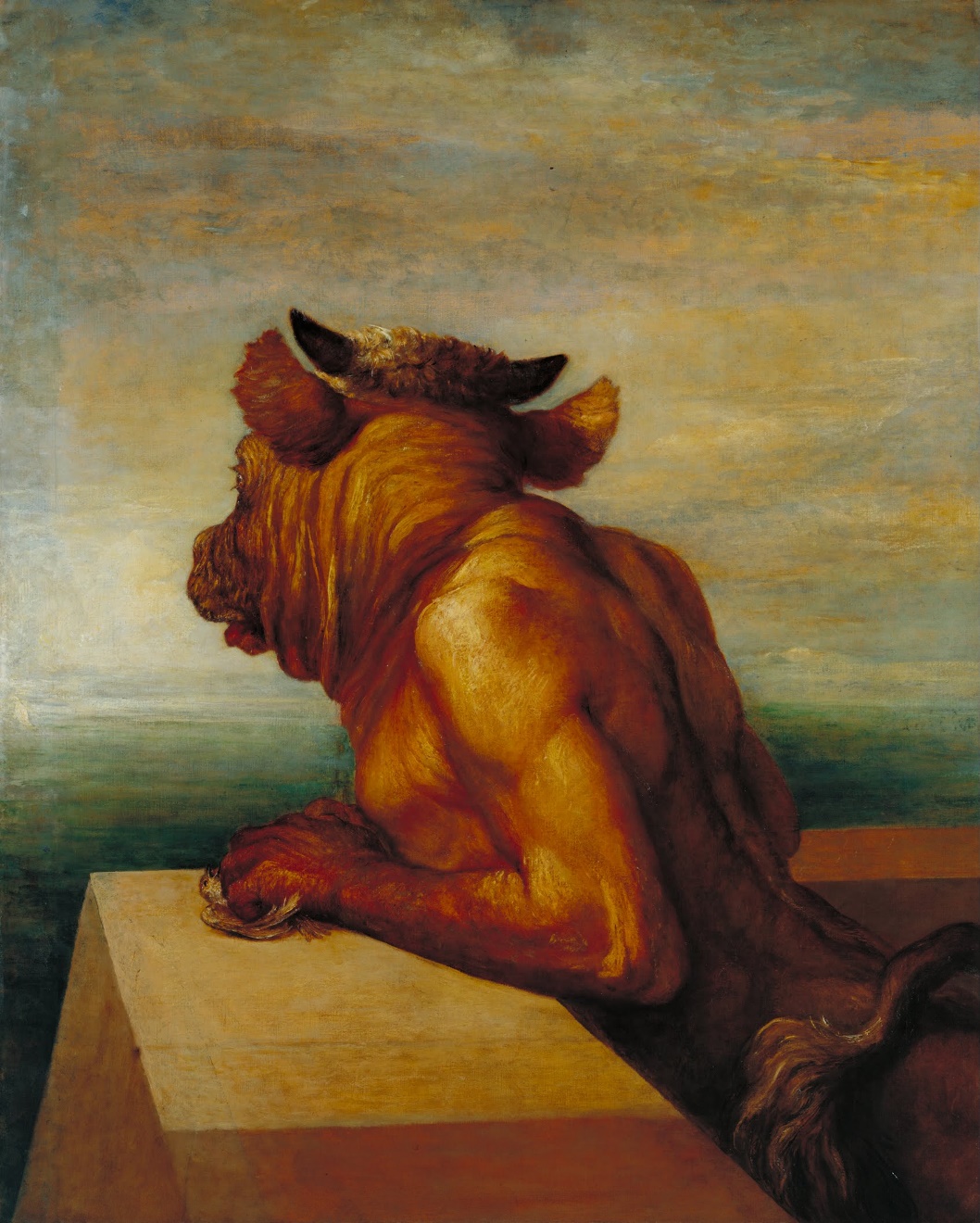 George Frederic Watts. 1885. Tate Gallery. London
Minotaur-class cruiser (1906)
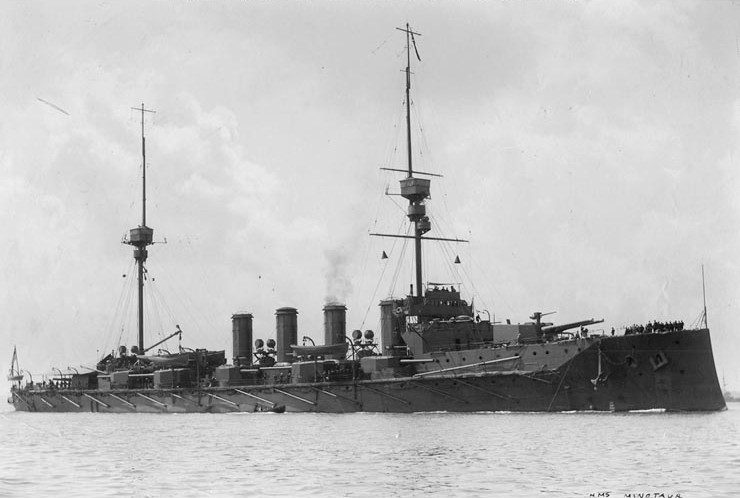 HMS Minotaur
Picasso and the Myth of the Minotaur
Martin Ries. Art Journal, winter, 1972/1973, XXXII/2
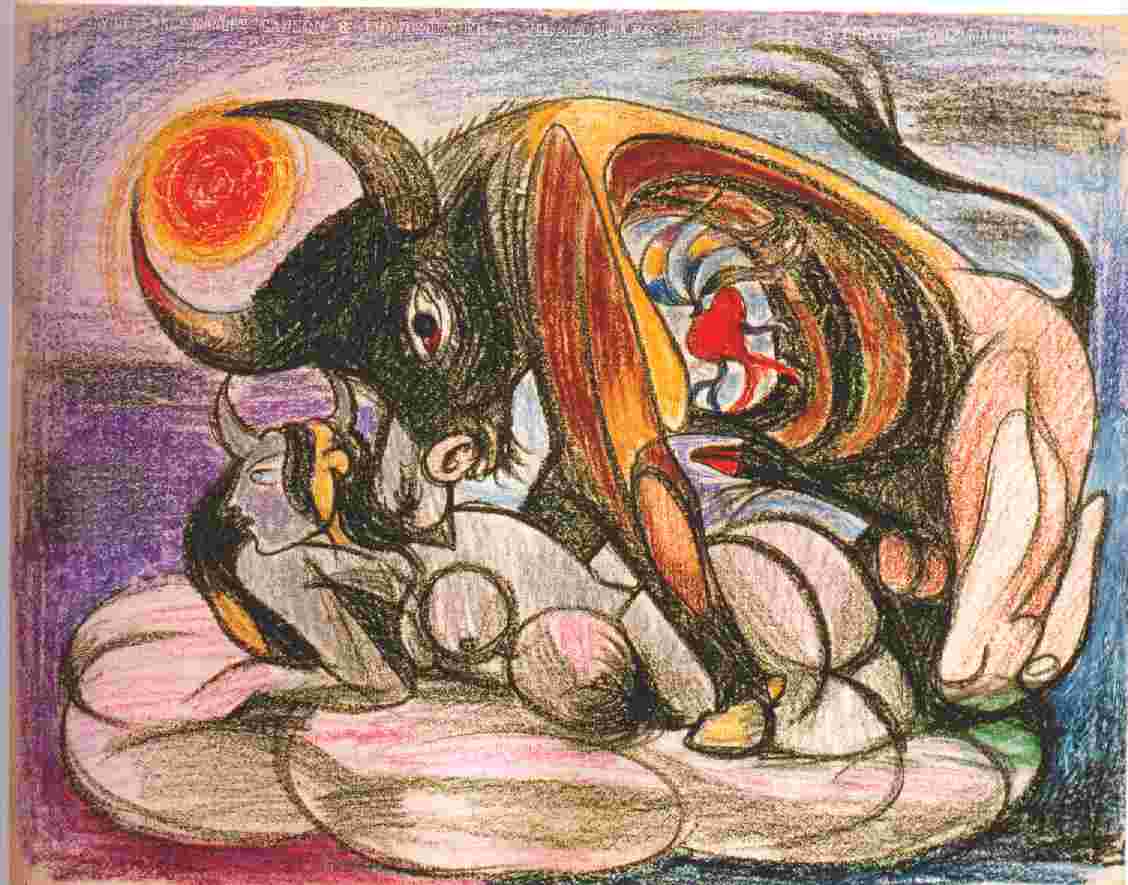 Picasso and Bullfights
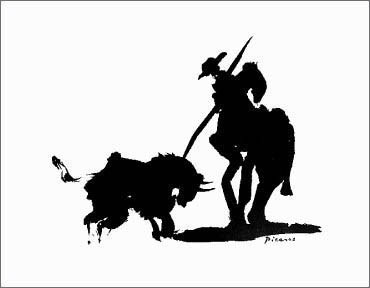 http://www.theuntappedsource.com/blog/picassos-bullfighters/
Minotaure (1933-1939)
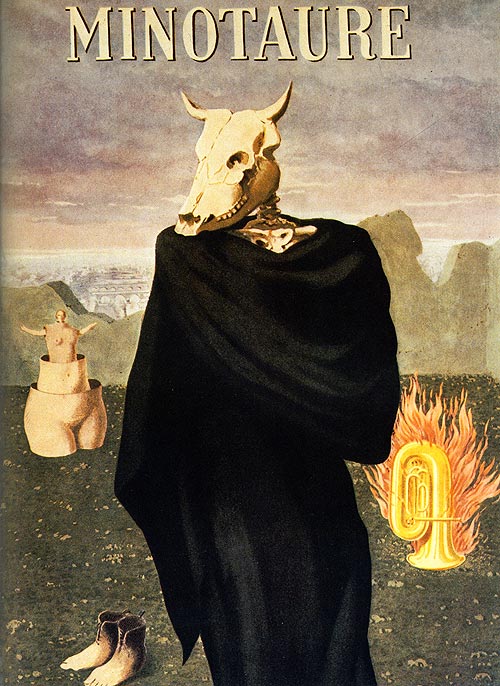 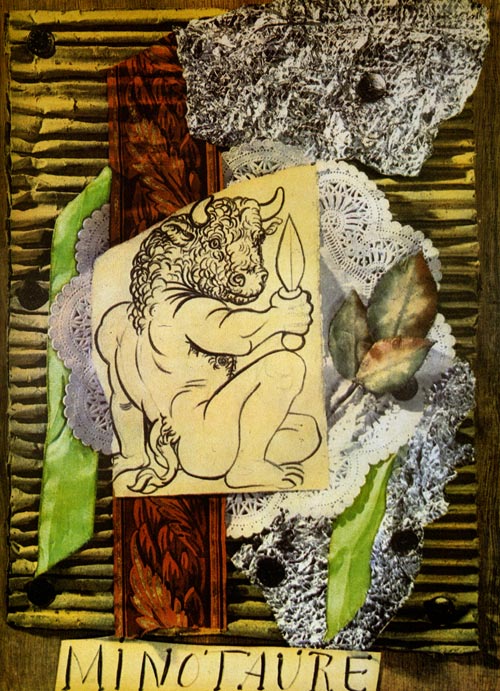 René Magritte, Minotaure no. 10, 1937
Pablo Picasso, Minotaure no. 1, 1933
Albert Skira
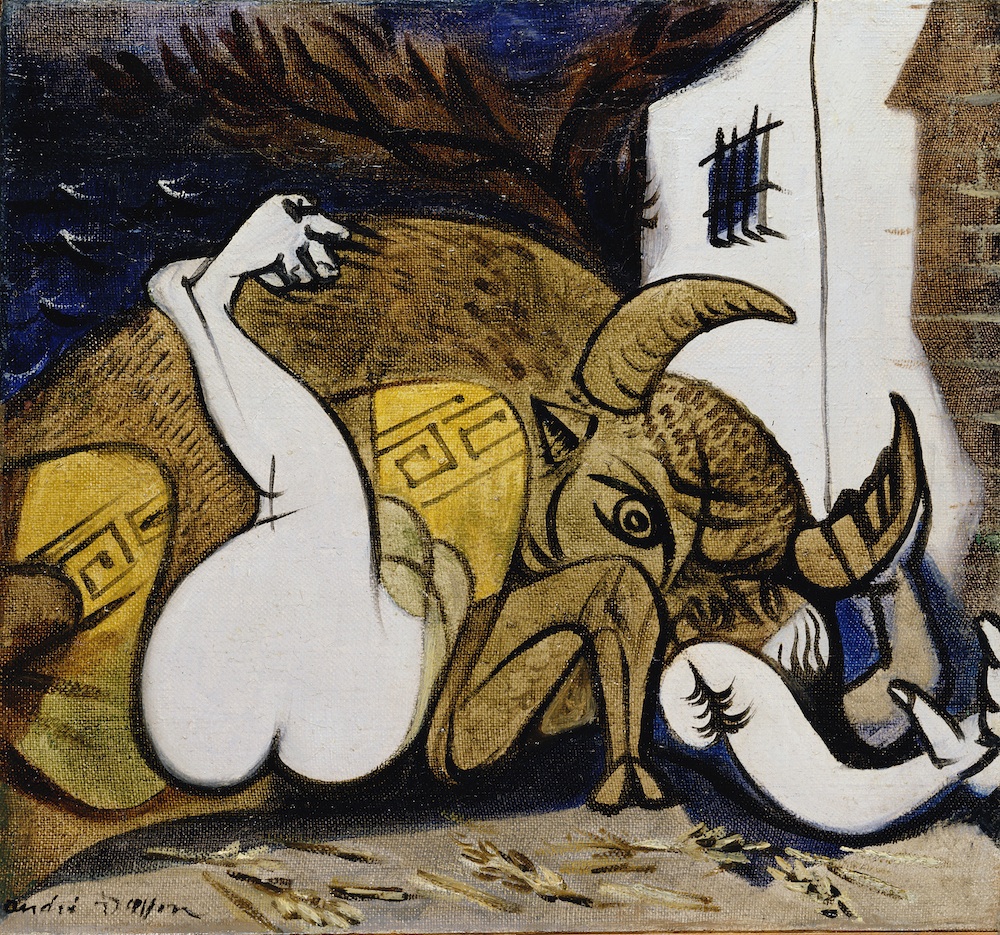 Andre Masson. Pasiphae. 1937
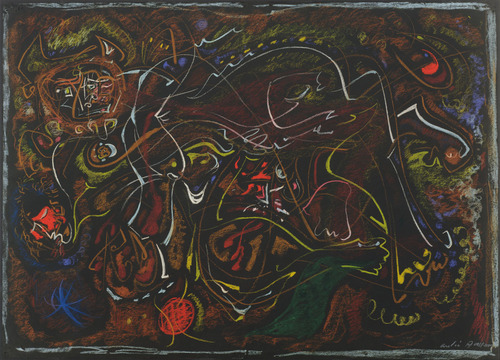 Andre Masson. Pasiphae. 1945
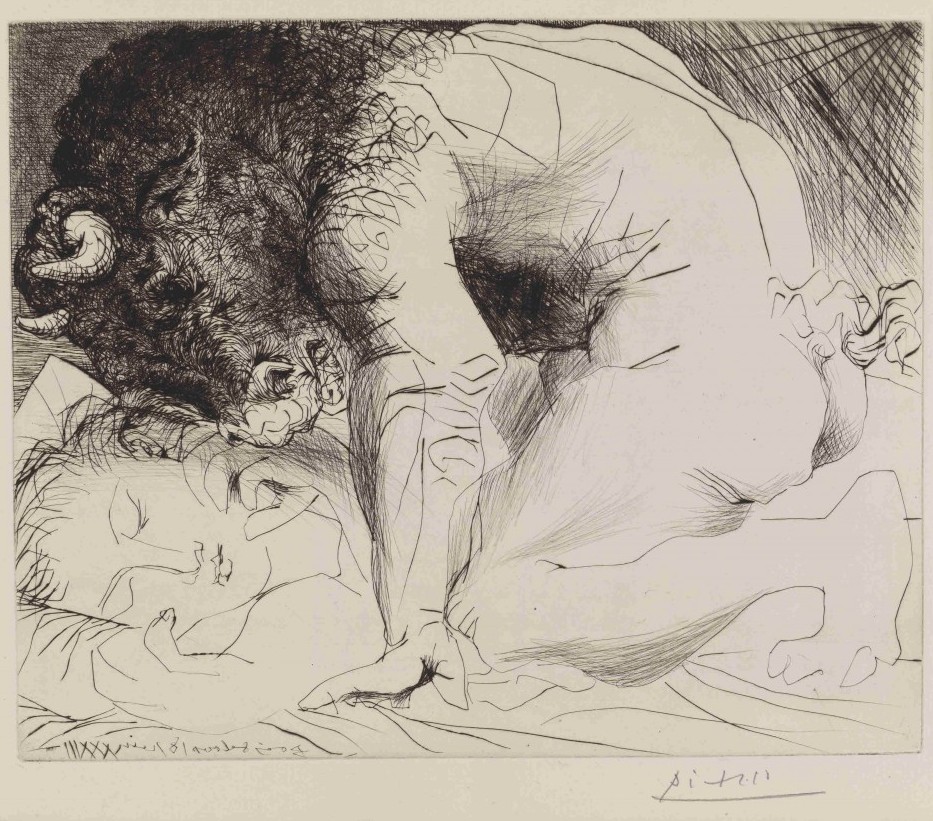 Pablo Picasso
Minotaur Caressing the Hand of a Sleeping Girl with his Face, second state
June 18, 1933, printed 1939. MOMA New York
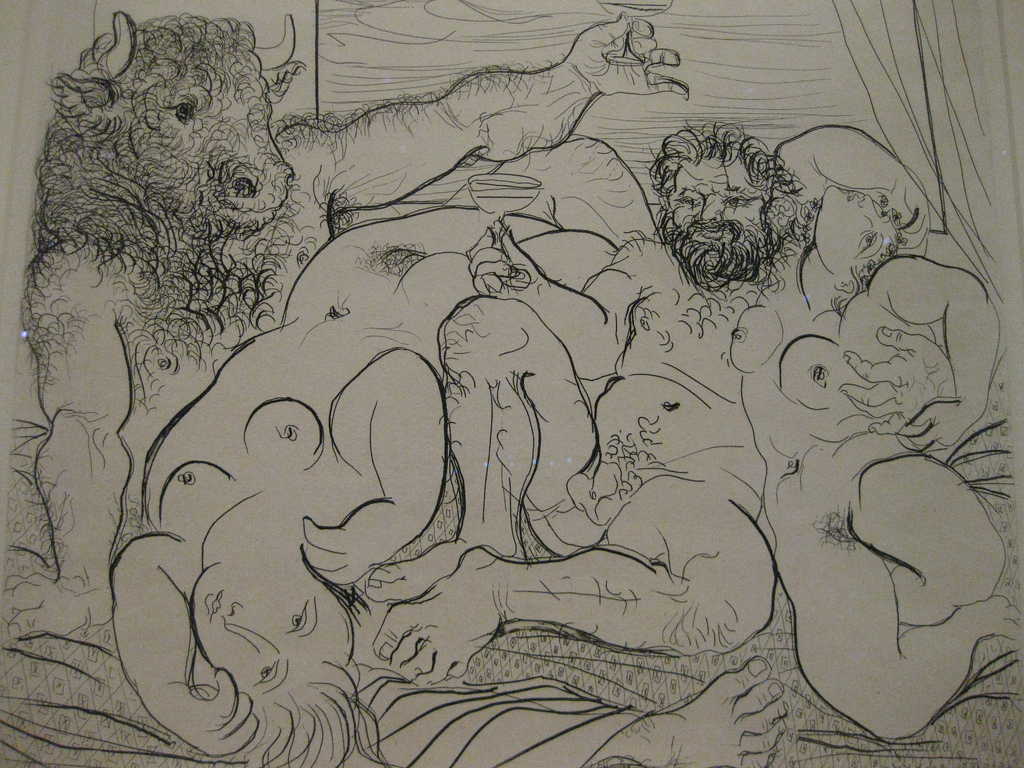 Pablo Picasso - Bacchanal and Minotaur - 1933
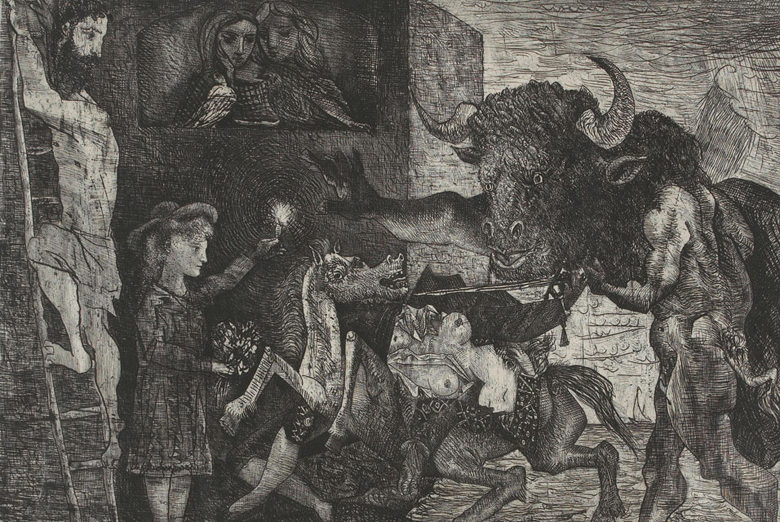 Pablo Picasso. Mintauromachy. 1935
POWER AND TENDERNESS IN MEN AND IN PICASSO’S MINOTAUROMACHY
By Chaim Koppelman
Reprinted from the Journal of the Print World
Picasso’s “Guernica” (1937)
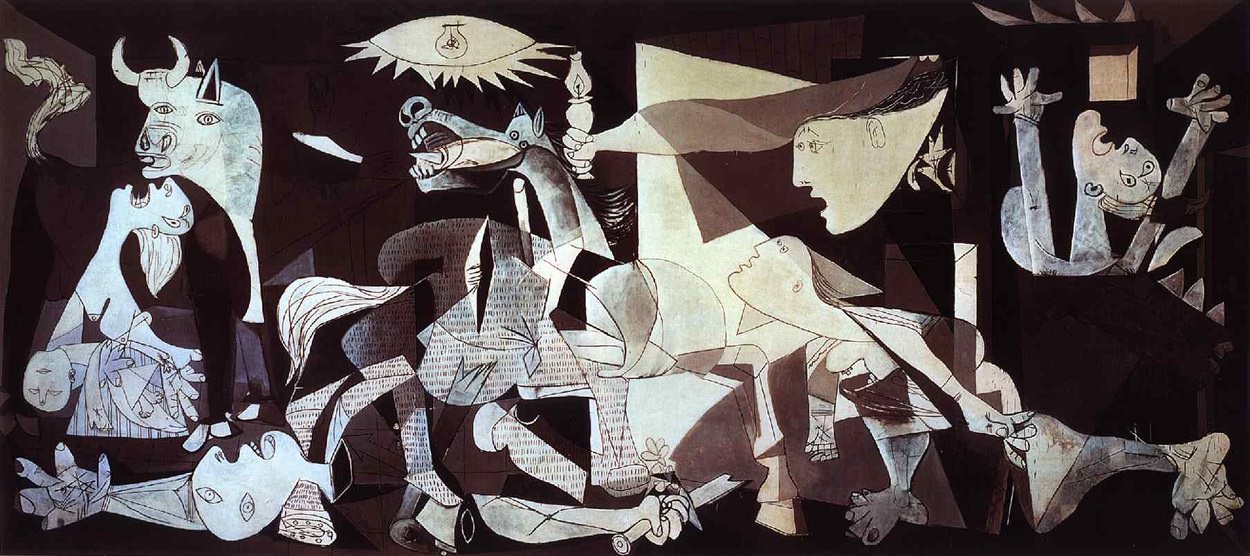 http://www.pablopicasso.org/guernica.jsp
Minotaur in Popular Culture
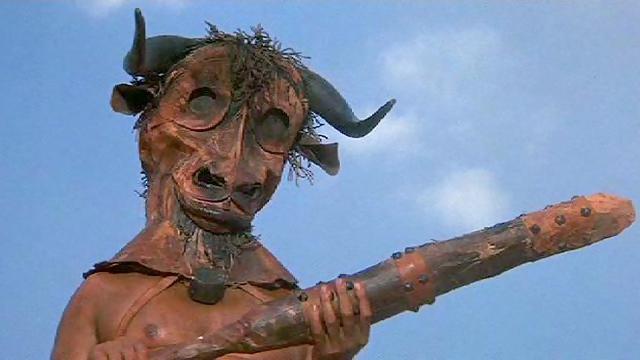 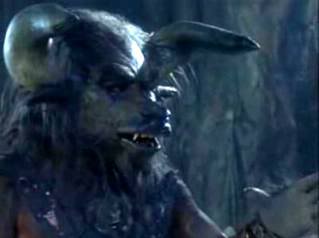 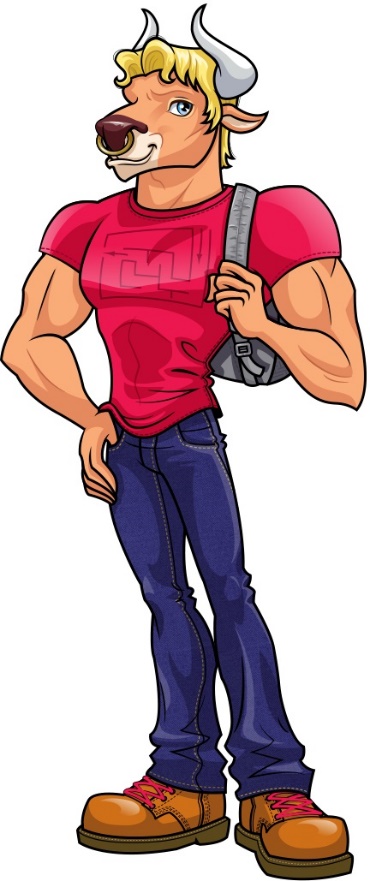 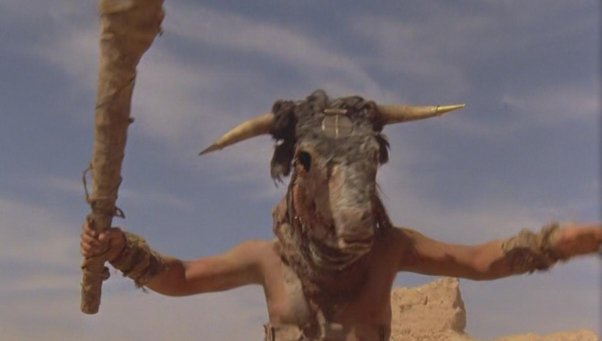 https://en.wikipedia.org/wiki/Minotaur
Fellini. “Satyricon” (1969(\)
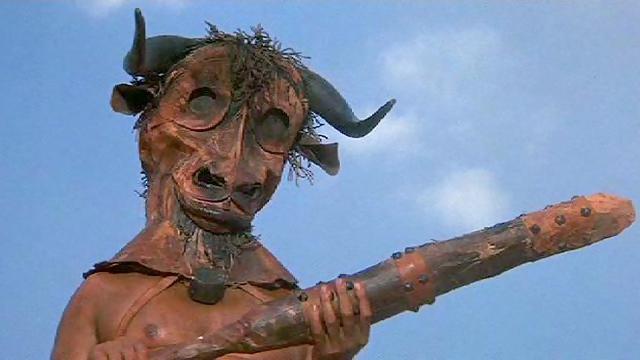 https://www.youtube.com/watch?v=KPbYzw-sTeI
Time Bandits1981)
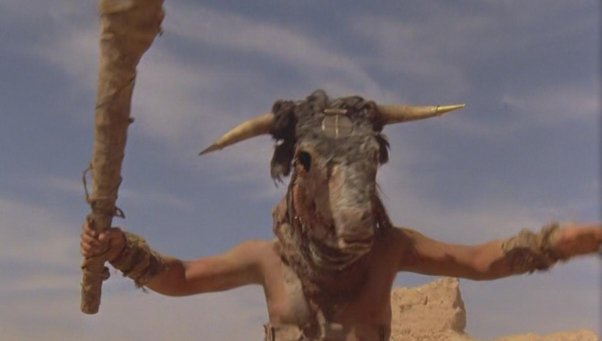 Battle with Agamemnon (Sean Connery)
https://www.youtube.com/watch?v=wEiflMNQJ1o
Hercules and the Maze of the Minotaur (1994)
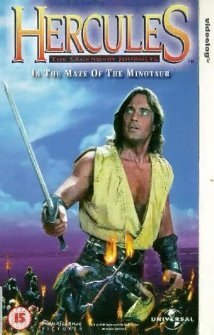 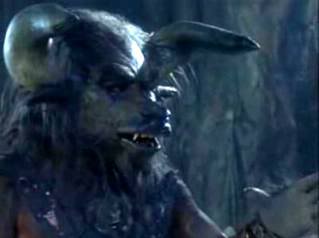 Manny Taur 2011 (Mattel Monster High)
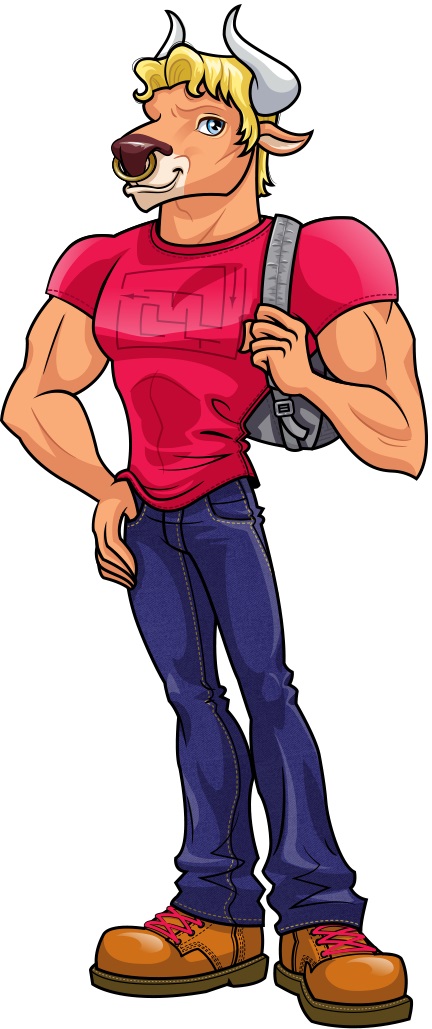 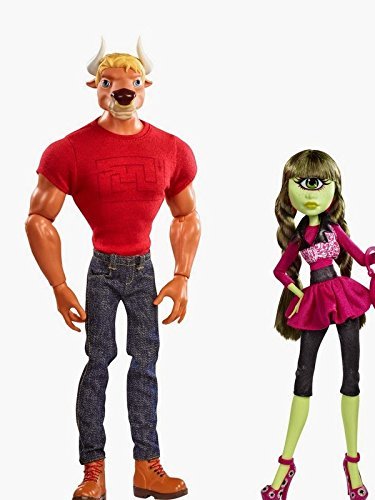 Manny Taur and Iris Clops